Etické kořeny evropské kultury
Antika
Antika
Antika – vznik kultury
Antika – historie (mytologická a filozofická)
Antika - hodnotové zdroje
Antika – význam pro současnost
Antika – odkaz pro současnost
Antika – etické principy
Antika – shrnutí nejdůležitějších etických principů
Antika – vznik kultury
Antika (z latinského antiquitas „dávné časy“). Období antiky je vyvrcholením starověku. 
Za počátek antiky  lze považovat archaické období starověkého Řecka od 8. do 5. století př. n. l. a za její konec zánik Západořímské říše roku 476 n. l. během pozdní antiky.
Pojmem antika chápeme nejen dějiny starověkého Řecka a Říma, ale také dějiny zemí, které byly pod jejich vlivem.
Vznik antické kultury je spjat s mytologií a náboženským polyteismem
Na přelomu 7. a 6. století vzniká filozofie jako pokus odpovědět racionálně na otázky týkající se světa a života (Jak vznikl svět, Co je jeho podstatou, Jak poznat svět, Jaký je smysl života, …)
Řecké dějiny nabízejí strhující cestu od miniaturních státečků v Kykladských ostrovech po monstrózní střety s perskou říší…
Kořeny rozvoje antické kultury musíme hledat především v Řecku, musíme si při tom být ovšem vědomi toho, že sami Řekové byli v mnohém zavázáni starším kulturám Předního východu.
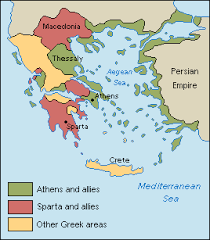 Antika – mytologická historie
I. generace bohů - hory, moře, nebe
II. generace bohů - Kyklopové (6 titánů + 6 titánek)
III. generace bohů:
Zeus (vládce bohů, 2.p. Dia) JupiterHéra (manžela Dia) JunoHádés (bůh podsvětí) PlutoPoseidón (bůh moře) NeptunDemetér (bohyně plodnosti) CeresHéfaistos (bůh ohně a kovářství)VulkánÁrés (bůh války) Mars

IV. generace bohů:
Athéna (bohyně moudrosti, umění a vědy) MinervaAfrodíta (bohyně krásy, lásky a mládí) VenušeArtemis (bohyně lovu a měsíčního svitu) DianaApollón (bůh slunce, harmonie a vůdce múz) ApolloDionýsos (bůh plodnosti a vína) Liber, BacchusHermés (posel bohů, ochránce pocestných) Merkur
Antika – filozofická historie
Řeckou filozofii dělíme na dva základní proudy: materialismus a idealismus. 
Na přelomu 7. a 6. století př. K. vzniká Mílétská škola, jejíž učenci hledají pralátku, počátek, princip: 
Thálés z Mílétu (základem všeho je voda = hydor);
 Anaximandros (základem všeho je neurčitelná látka – apeiron);
 Anaximendes (základem všeho je vzduch = apeiron aer).
Velcí myslitelé antického světa: Herakleitos z Efezu, Sókratés, Platón, Aristotelés….
Antika – hodnotové zdroje
rozpad rodové společnosti; 
v 8. století před Kristem zaniká království a vládne aristokracie. 
řecká tyranida (tyrannos – vládce) zbavila aristokracii moci
umožnila nastolit nové formy vlády (demokracie) 
počátkem tohoto období vznikl typ státu zvaný polis. 
Byl to městský stát, na jehož správě se podíleli plnoprávní občané. Ti pocházeli z řad svobodných občanů.
Antika – význam pro současnost
Slovo demokracie vzniklo ve starověkém Řecku. Znamenalo vládu lidu. Formálně byla zavedena v Athénách Kleisthénem roku 509 př.Kr. 
Byla založena na stejných právech všech svobodných občanů státu. Jednalo se tehdy o přímou demokracii, neboť každý občan měl právo účastnit se na sněmu, kde se volila prytanie – rada, devět vládců - archontů, porotní soudy. Devět archontů bylo nadřízeno deseti stratégům - vojevůdcům. 
Již v roce 487 př.Kr. byla zavedena volba archontů losem z nejmajetnějších tříd společnosti , čímž byla jejich faktická moc prakticky zrušena a skutečná moc přešla do rukou stratégů. 
Završitelem řecké demokracie (a rovněž tím, kdo ji pohřbil) byl Perikles - coby démagógos, neboli vůdce lidu, nechal opakovaně volit stratégem, uchvátil moc zcela do svých rukou. Athény tak formálně zůstávaly demokracií, ve skutečností se staly "monarchií prvního muže". 
Jak často v historii se pak tenhle příběh opakoval. Lidstvo je zdá se nepoučitelné.
Antika – odkaz pro současnost
Naše doba přejímá z antického dědictví ty ideje a hodnoty, které nás stále mohou oslovit, které mají - možno říci - nadčasovou platnost, neboť se dotýkají bytostných otázek postavení člověka ve světě či vzájemných vztahů v lidské pospolitosti. 
Vedle toho tvoří značná část antického dědictví každodenní součást našeho života, aniž bychom si toho byli vědomi. 
Z antiky máme mnoho poznatků nejen z filozofie, ale i ze speciálních věd, z lékařství, vojenství či zemědělství. 
Zcela zásadní význam mají dvě velké právní kodifikace, kodex Theodosia II. (1. polovina 5. století) a zejména Justiniánův kodex ze 6. století. 
Rozvoj obecné vzdělanosti pokračoval až do zániku byzantské říše.
Antika – etické principy
Svobodní občané se podíleli na správě věcí veřejných;
Důležitými faktory jsou ve společnosti odpovědnost a nutnost samostatného rozhodování. Ty vedly k rozvoji individualismu provázeného praktickým, racionálním myšlením i vyspělou duchovní a uměleckou tvorbou;
To přispělo ke vzniku politiky ve vlastním slova smyslu, to jest takové, kdy jeden názor nelze zcela oktrojovat bez ohledu na názory ostatních. V Řecku neexistovaly tak propastné sociální rozdíly jako v orientálních despociích.
Mezi důležité rysy řeckého ducha, které daly řecké kultuře (a posléze i naší) její svébytný charakter patří především značná soutěživost, hovoříme o tzv. agonálním duchu řecké společnosti, jenž se projevoval ve snaze vyniknout nad ostatní. Jeho nejznámějším projevem jsou nesporně sportovní soutěže konané v Olympii, v Delfách i jinde - tradice konání olympijských her.
Antika – shrnutí nejdůležitějších etických principů
Svoboda člověka a ochrana jeho práv
Odpovědnost jednotlivce před společností 
Možnost podílet se na politickém dění
Podpora vzdělanosti a zdravé soutěživosti
Rovnost mezi lidmi (ne však mezi svobodnými a otroky)
Respektování názorů druhých 
Diskuze jako způsob řešení neshodných názorů (nikoliv boj)
Právní normy pro všechny
Podpora literární, malířské, sochařské, divadelní tvorby
Podpora zdravého životního stylu (sport a dietní doporučení)
Literatura a prameny
http://www.antickysvet.cz/24832-recke-dejiny
http://www.dejepis.com/ucebnice/kultura-antickeho-recka/
https://www.znovu.cz/ex/recko.htm
https://www.ff.cuni.cz/wp-content/uploads/2014/03/Anticke-tradice_Soucek_V%c3%bdznam-antick%c3%a9ho-d%c4%9bdictv%c3%ad_den_latiny_2013.pdf
ANZENBACHER, Arno, 2001. Úvod do etiky. Praha: Karmelitánské nakladatelství. ISBN 80-7192-698-1.